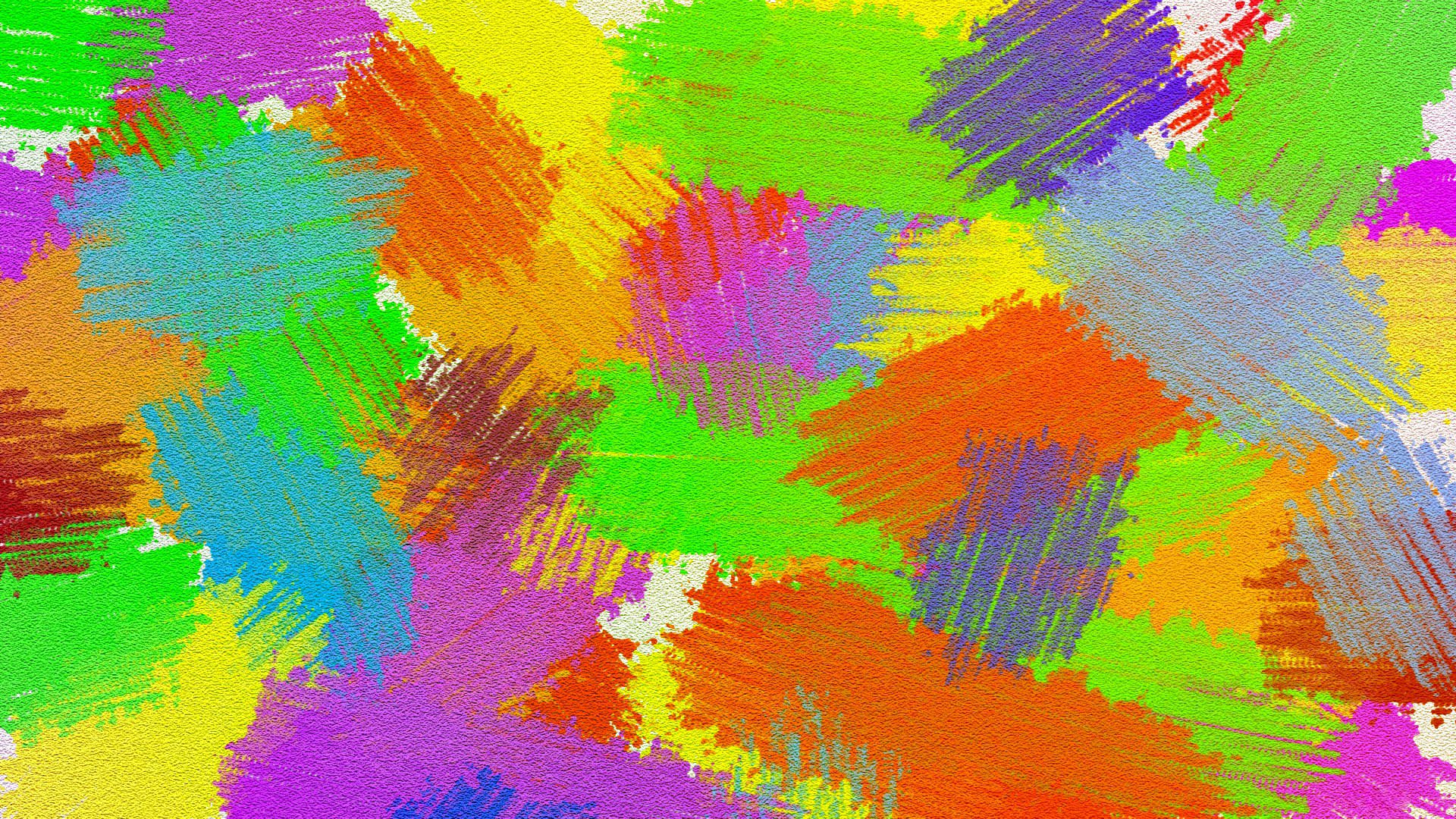 Кружок  «Красочный мир»
по изобразительной деятельности 
с использованием нетрадиционных техник рисования 
для детей второй  младшей группы
Вернер Елена Сергеевна
МБДОУ ЦРР № 28 «Огонёк»
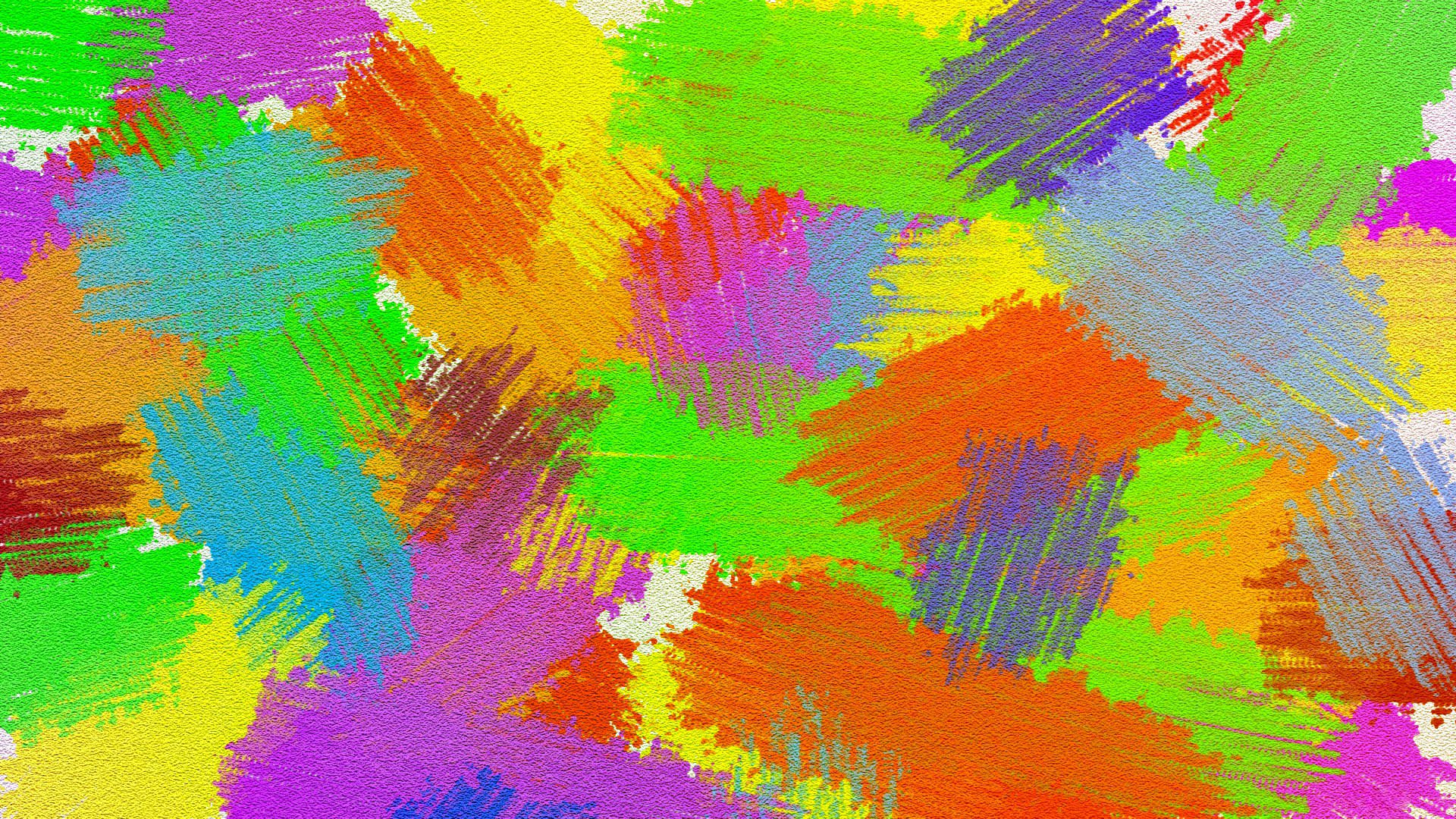 Актуальность проблемы по развитию художественного творчества детей   видится в новых инновационных подходах, которые дарят ребенку атмосферу свободного, радостного творчества,  возможность экспериментирования с материалом, смелость и неповторимость в изображении. А главное то, что нетрадиционное рисование играет важную роль в общем психическом развитии ребенка. Ведь самоценным является не конечный продукт – рисунок, а развитие личности: формирование уверенности в себе, в своих способностях, самореализации в творческой работе.
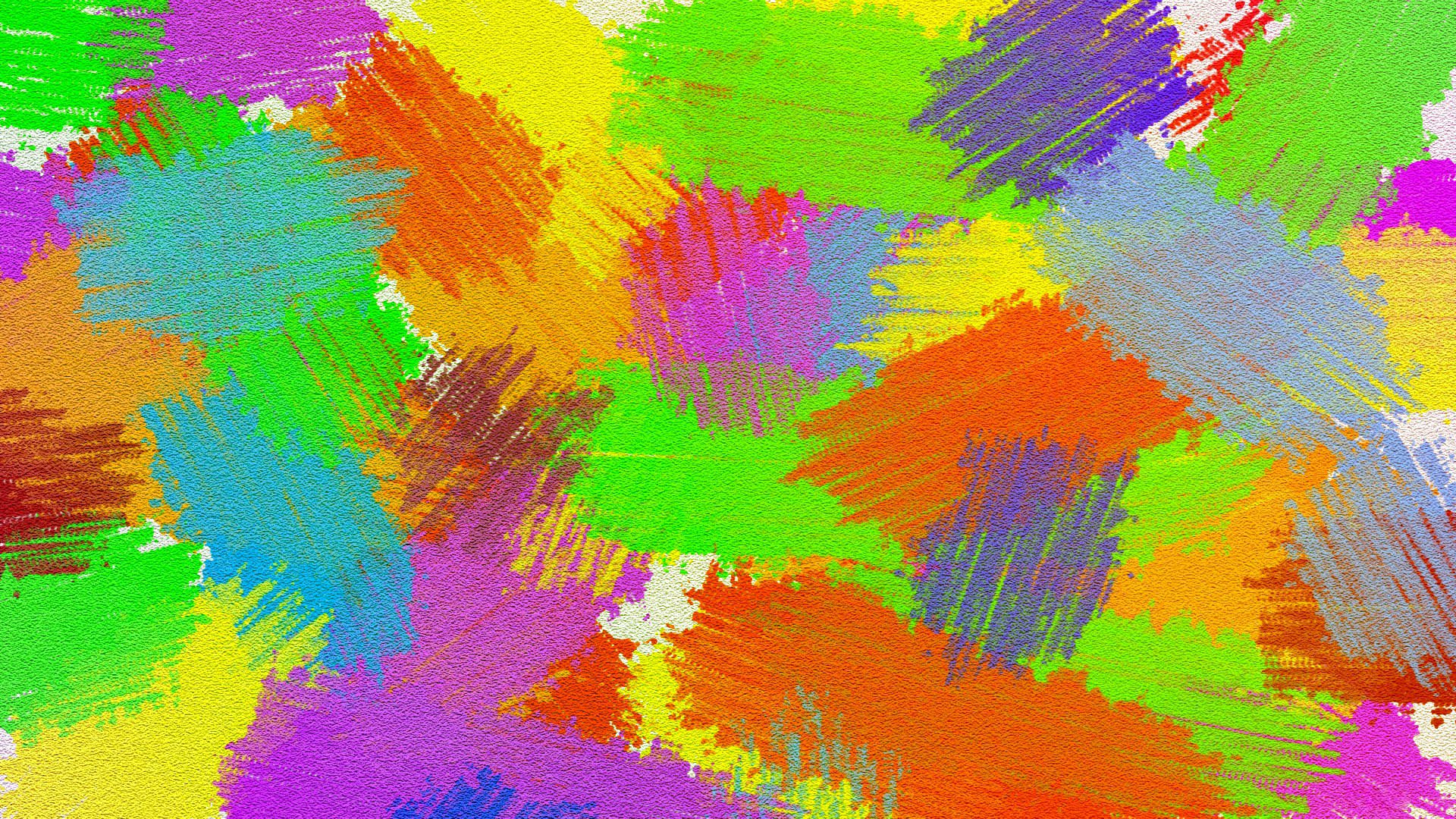 Цель:  -  развитие творческих способностей детей дошкольного возраста посредством использования нетрадиционных техник рисования.
Задачи: 
Образовательные:
- Познакомить детей с разными видами нетрадиционных техник рисования.
- Учить самостоятельно, рисовать, используя пальчики, ладони, печатки.
Развивающие:
- Развивать  эстетические чувства, чувство цвета, ритма.
- Развивать мелкую моторику рук.
Воспитательные:
- Воспитывать  устойчивый  интерес к рисованию нетрадиционными способами. 
- Воспитывать чувство радости при восприятии созданных рисунков.
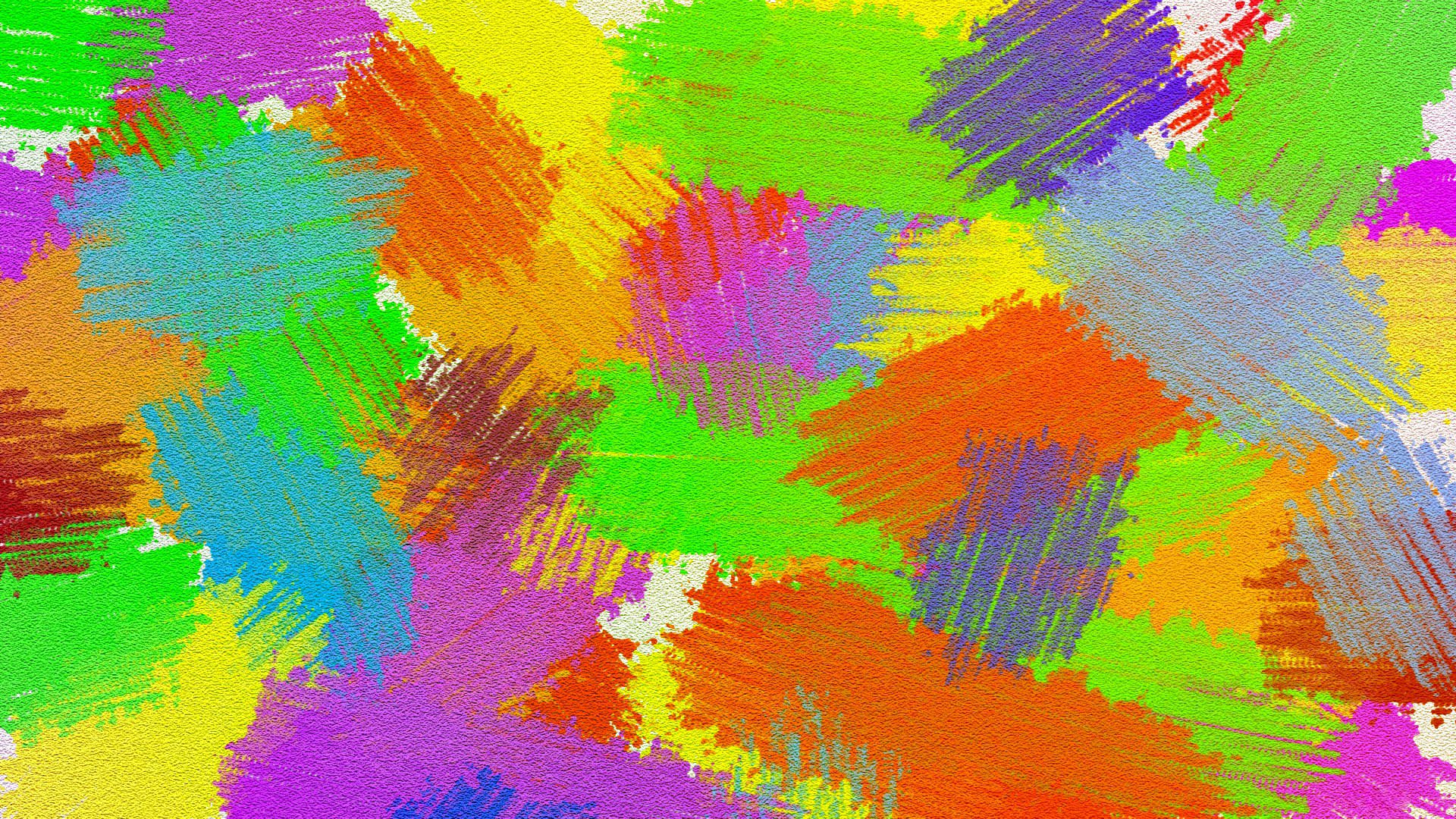 Планируемы результаты:

Дети научатся  самостоятельно применять различные виды  нетрадиционных техник  рисования для  получения выразительного образа, свободно воплощать свои замыслы.  У дошкольников возрастет интерес к художественной деятельности, появится желание к самовыражению. Что, несомненно, будет способствовать развитию творческих способностей детей.
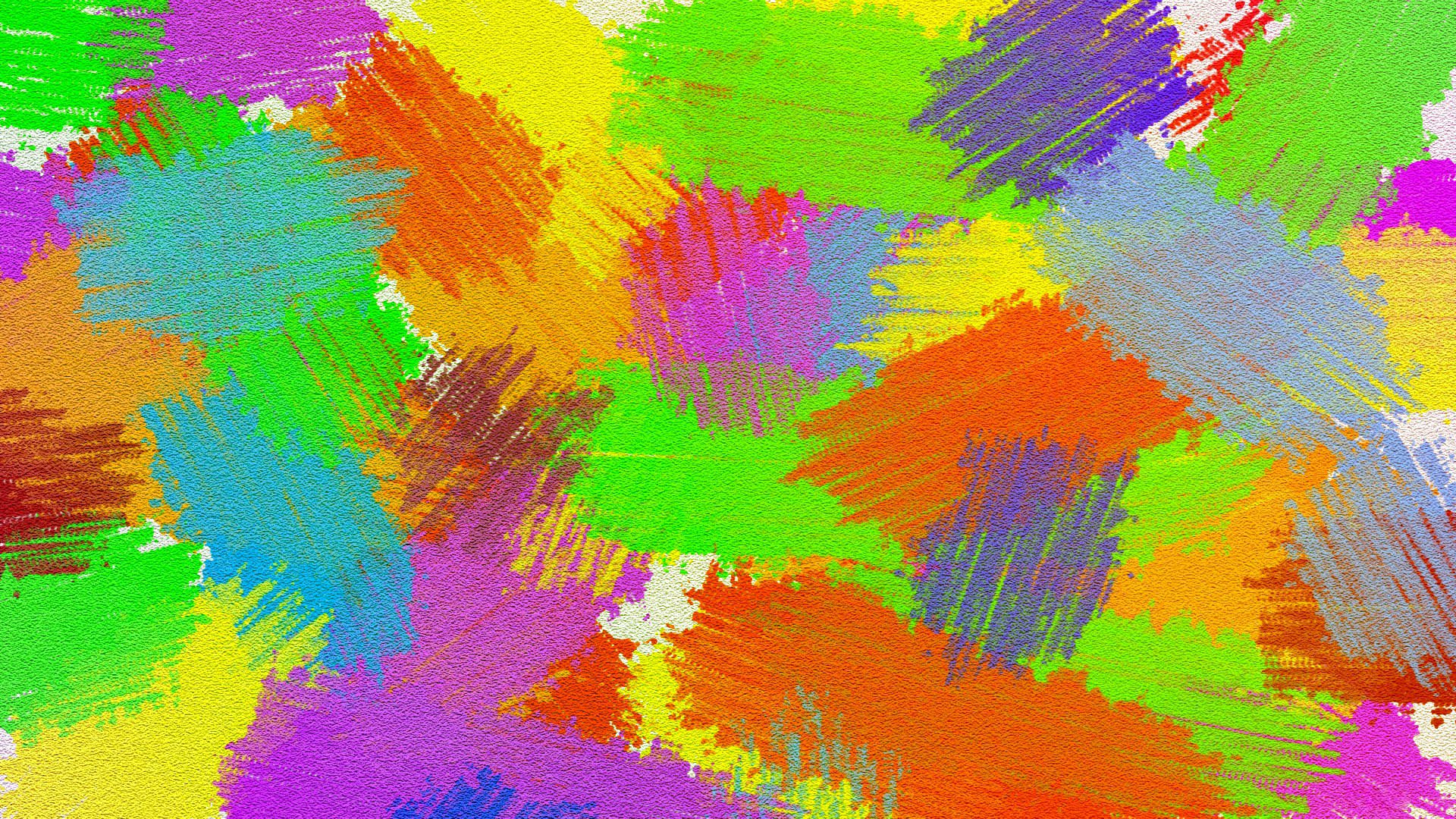 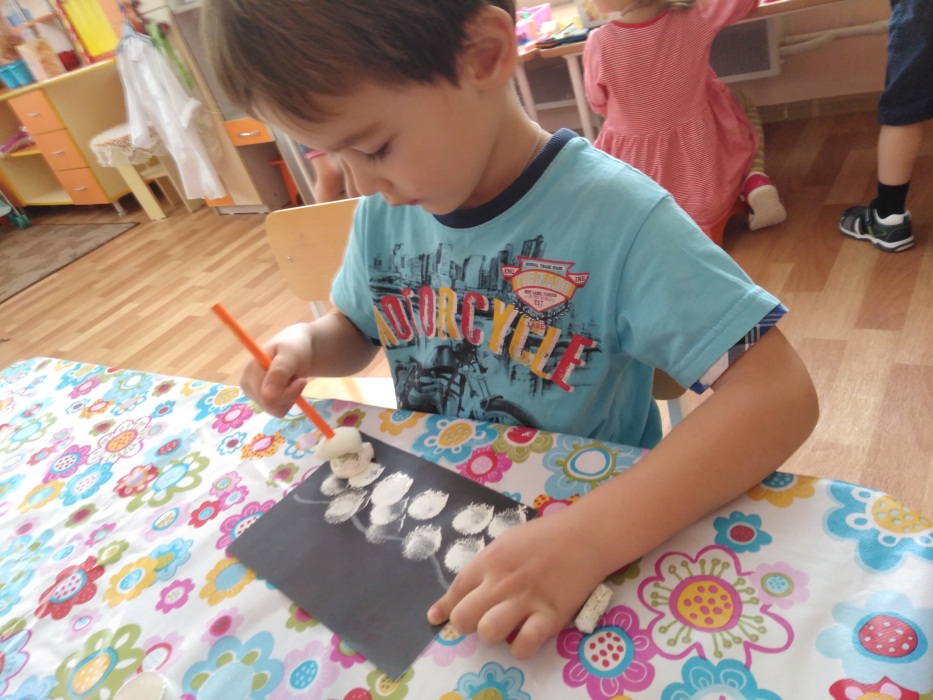 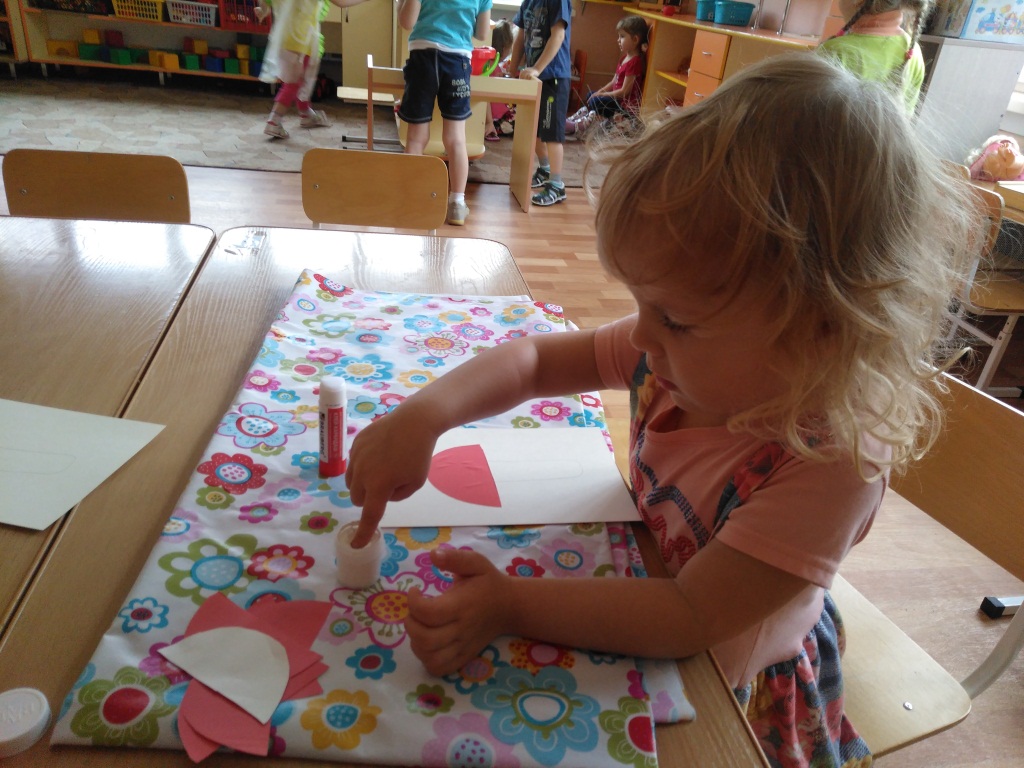 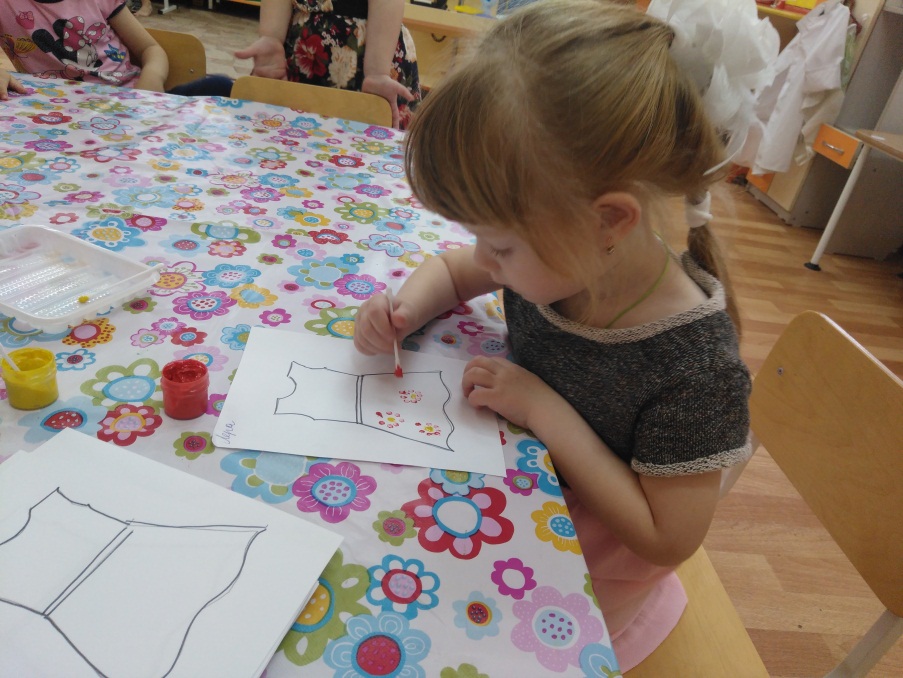 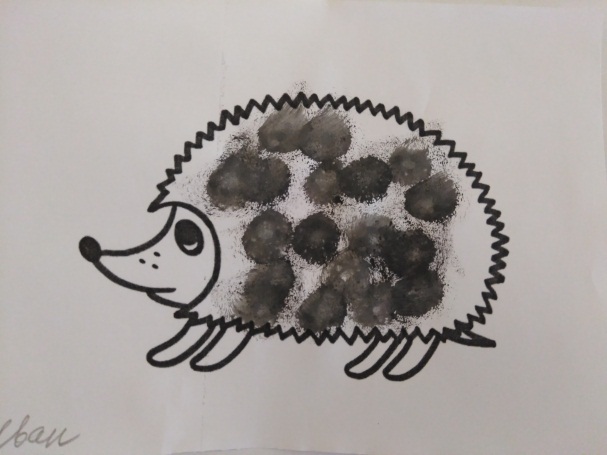 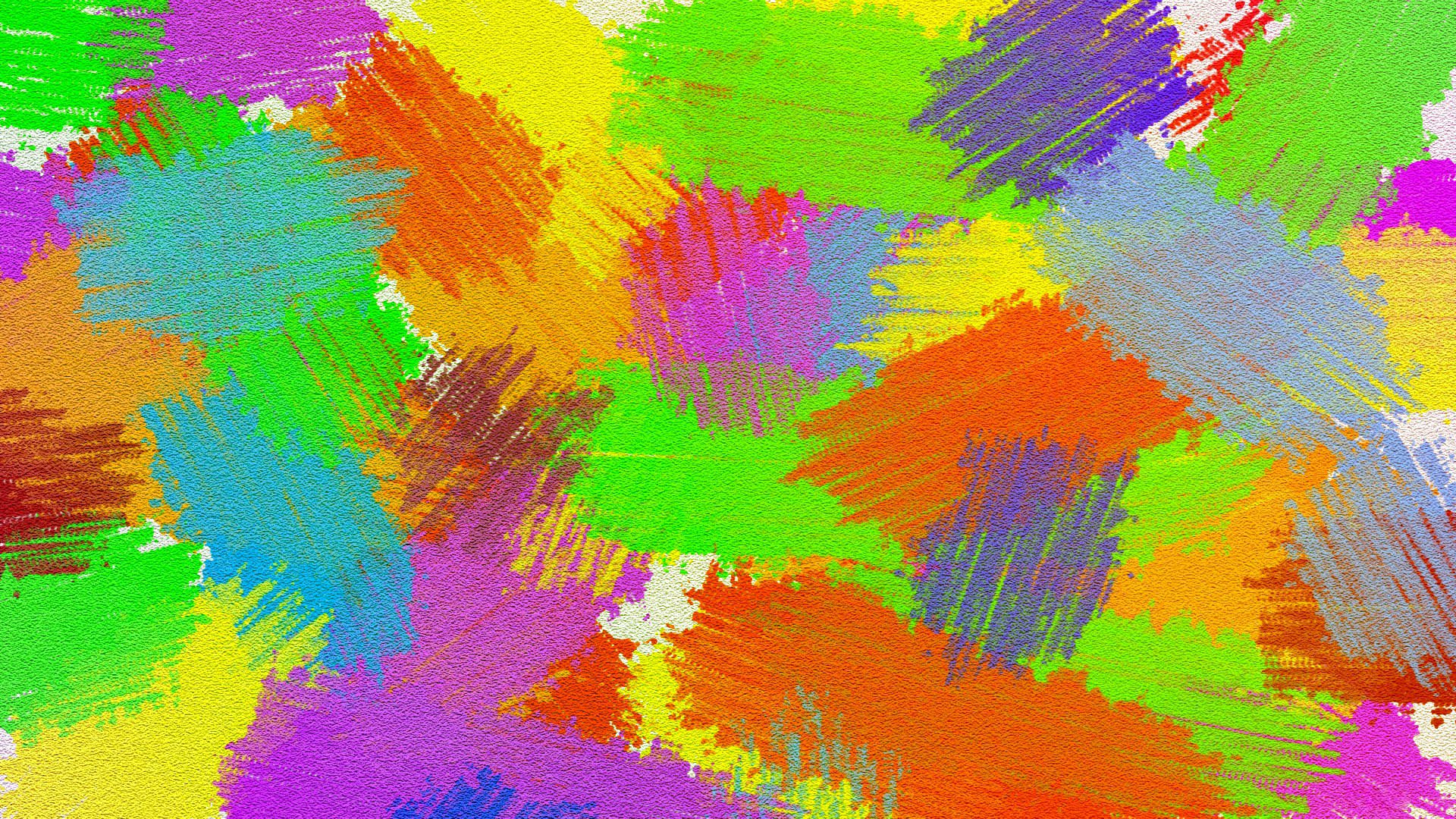 СПАСИБО ЗА ВНИМАНИЕ!